למה גיאוגרפיהכי העולם בכף ידך
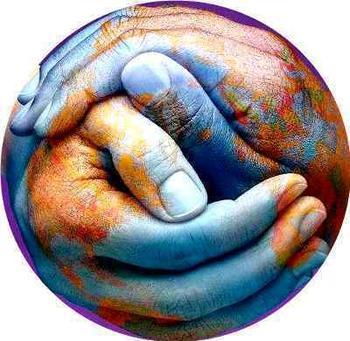 כי העולם בכף ידייך
מבנה הבגרות
מה מסתתר מאחורי המספרים
480 מליון
50 אלף קמ"ר
25
30 אלף
ויקיפדיה
מוזיאון הלובר נמצא רק בפריז
האם יש קשר בין שחר פאר לדובאי?
מה יקרה ב2020?
מה יקרה ב2022?
האם אנחנו מכורים? אם כן למה?
680 מליון רווח בשנה
12 מליון בחודש
250 מליון בחודש
ובמקום הראשון.....לא מפתיע נכון
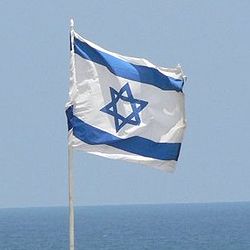 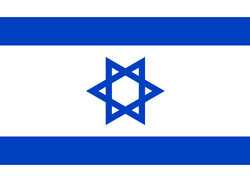 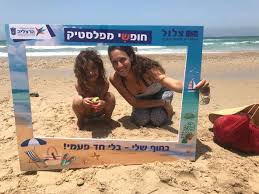 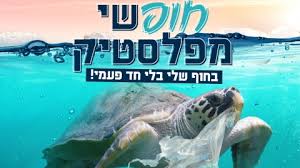 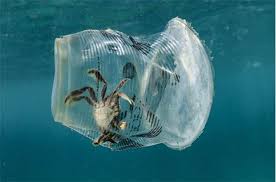 מי משלם את מחיר ה"קידמה"
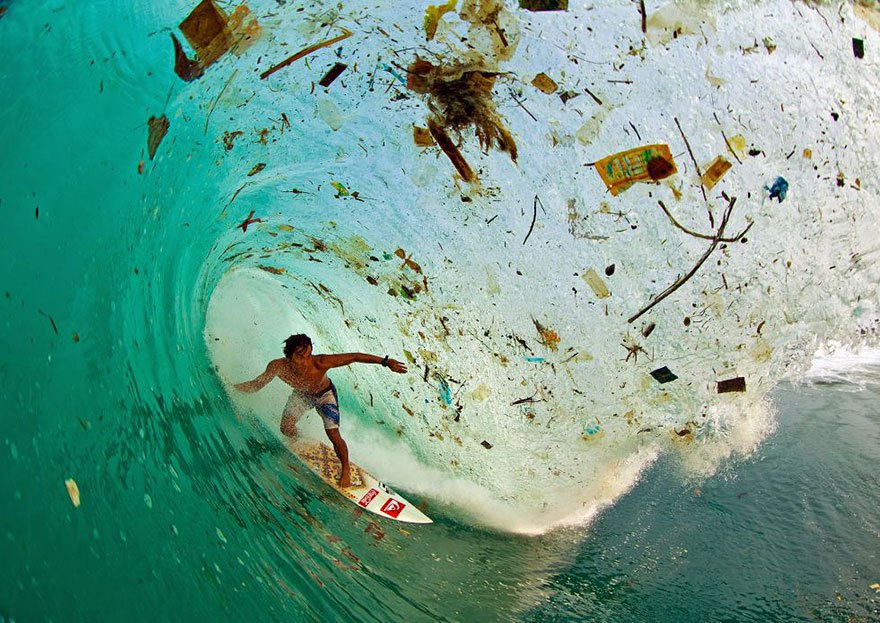 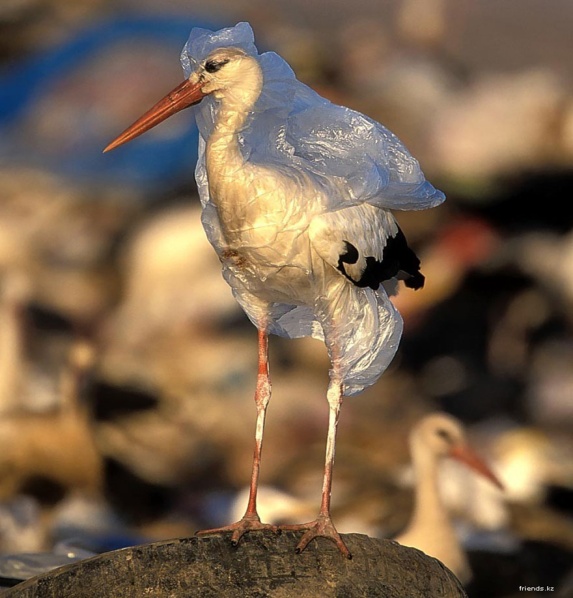 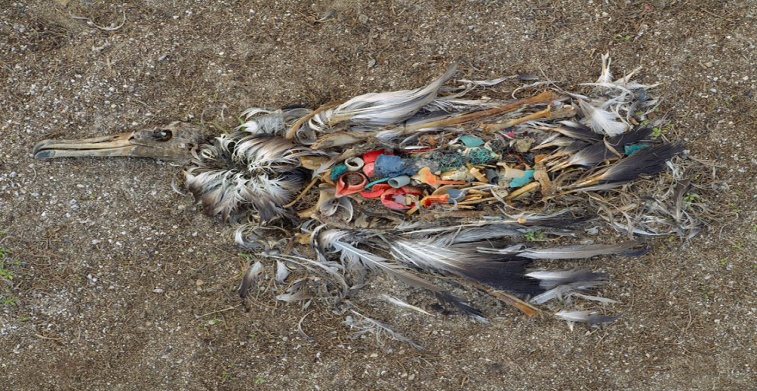 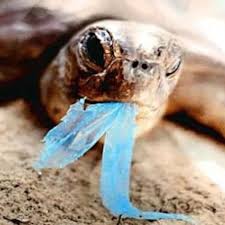 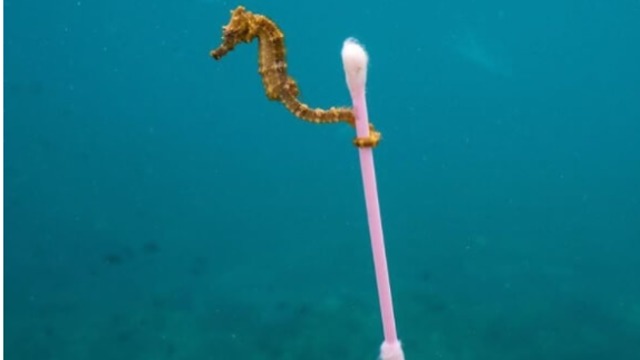 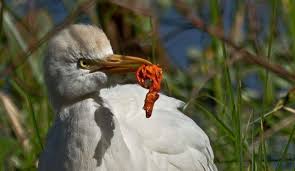 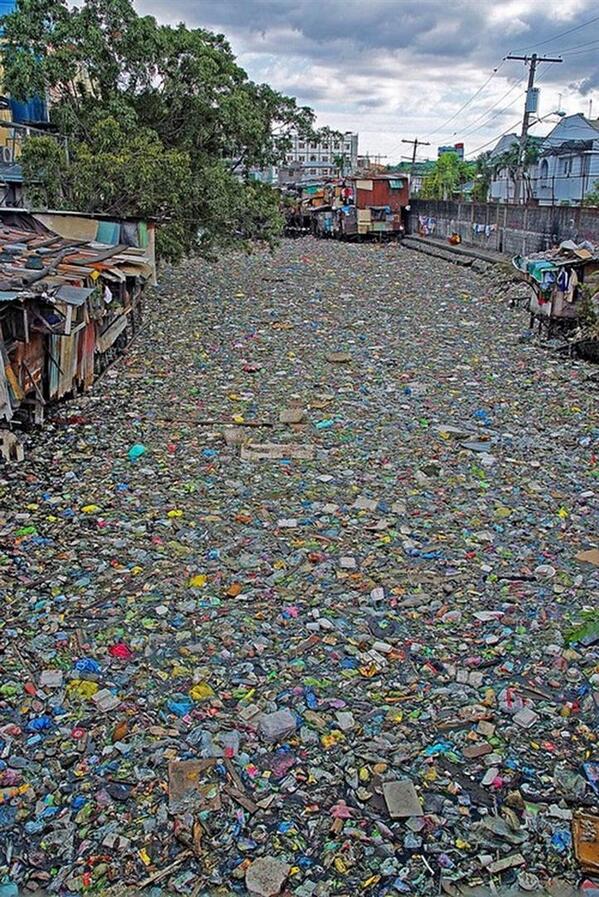 עוקף בעיה: היכן הונג קונג?
מה המשותף לדמויות הבאות?
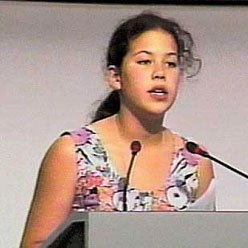 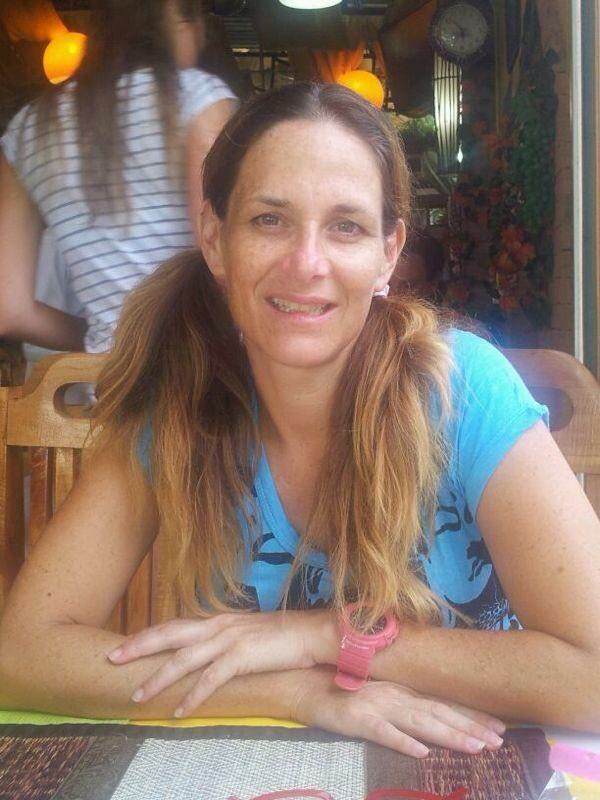 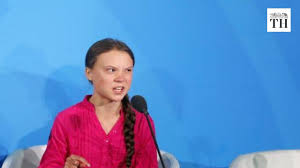 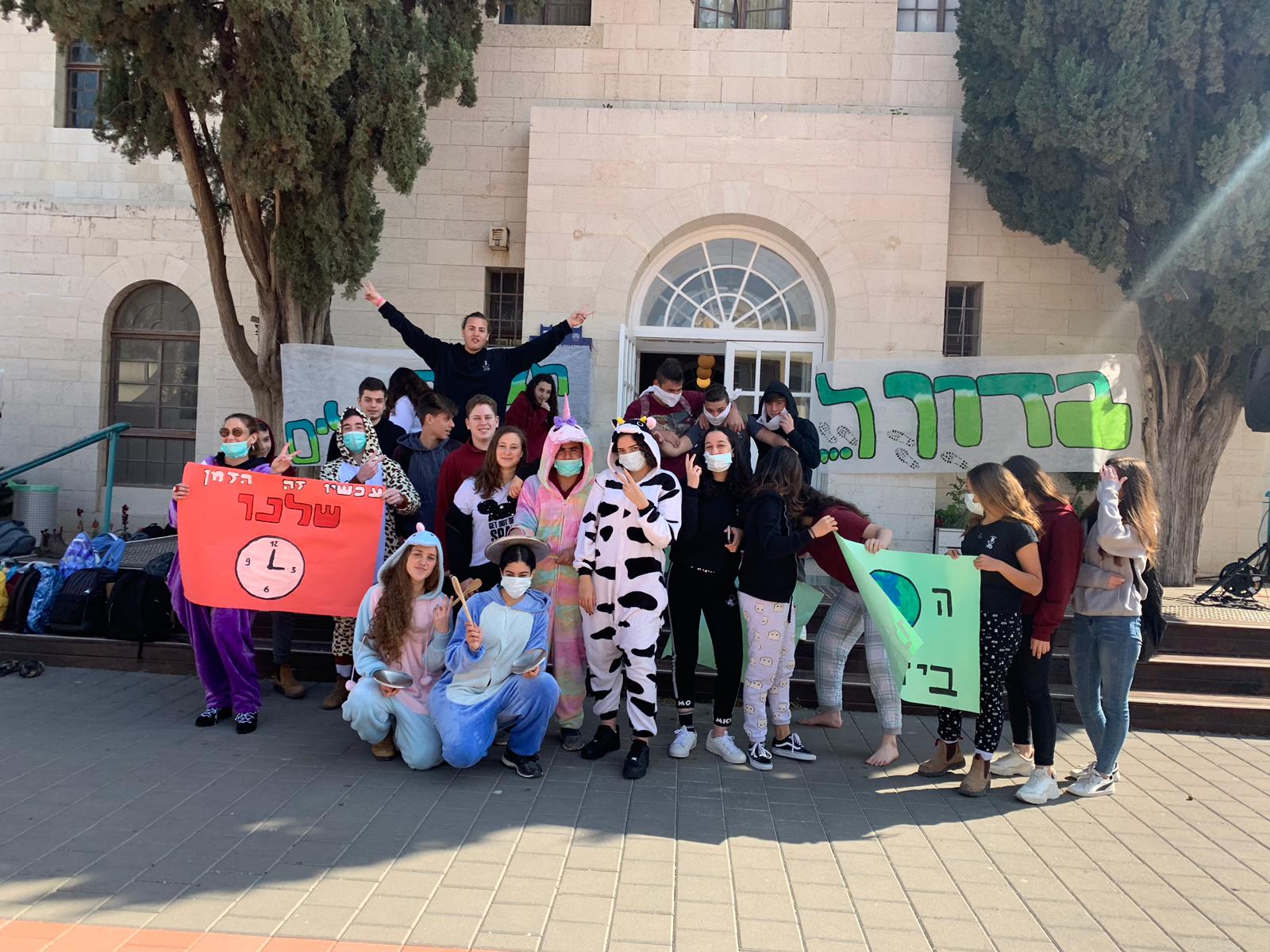 מה משותף למקומות הבאים?
תאילנד
אינדונזיה
נורבגיה
פיליפינים
מה רואים בתמונה?
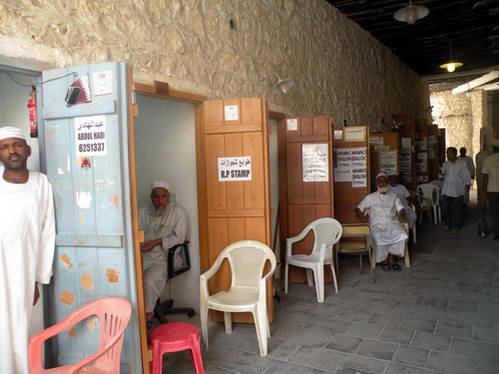 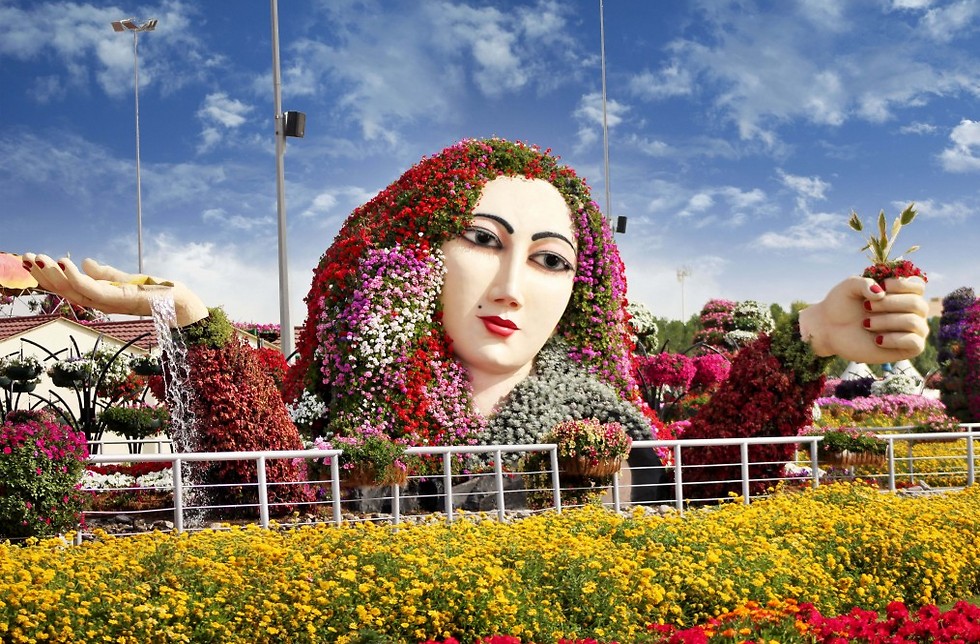 היכן צולם?
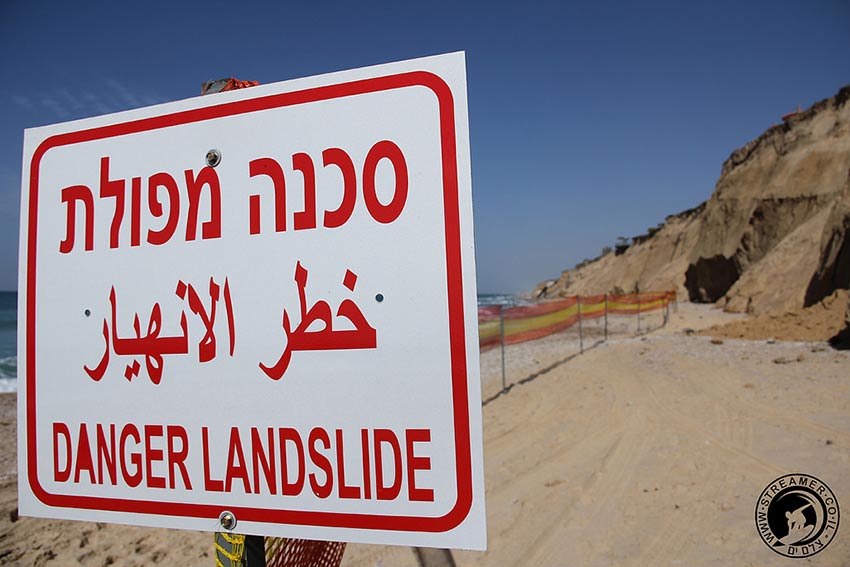 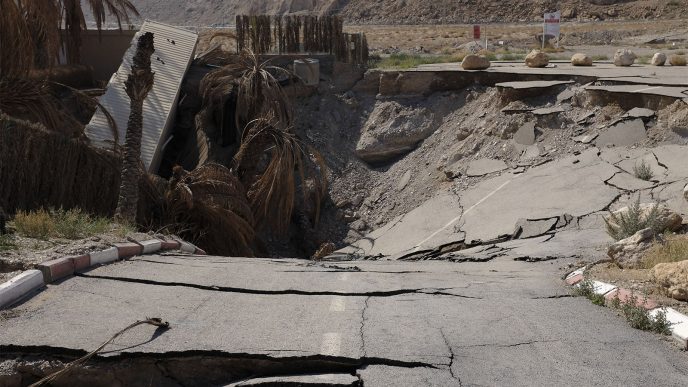 בכי לדורות
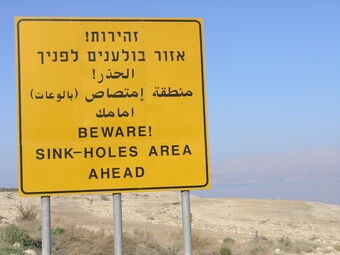 הזוי או בזוי?
ממשלת יפן: ניאלץ לשפוך מים רדיואקטיביים מפוקושימה לאוקיינוס השקט
במשך שנים ניסתה מפעילת הכור הגרעיני לטהר את המים המזוהמים, אך לא הצליחה. הצעד צפוי לעורר מחאה מצד דייגים מקומיים, שמתקשים גם כך לשקם את תעשיית הדיג באזור
אמת או שקר
התוכנית נחשפת: מפעלי מפרץ חיפה יועתקו לדרום - ובמקומם ייבנו 100 אלף דירות
רשות מקרקעי ישראל והמועצה האזורית רמת נגב מקדמות תוכנית ענקית להקמת אזור תעשייה בנגב שישמש לפעילות פטרוכימית ■ המהלך יאפשר להעתיק את מפעלי מפרץ חיפה - ולשווק על הקרקע 100-50 אלף יחידות דיור, בשטח ששוויו מוערך עד 11 מיליארד שקל
מה הקשר בין סדנת יזע לתרבות צריחה?
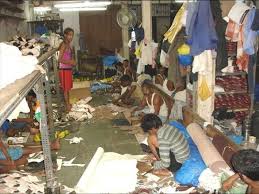 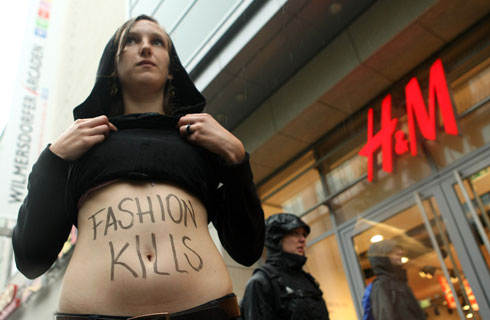 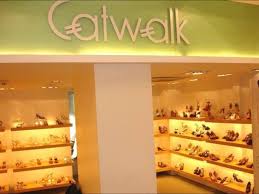 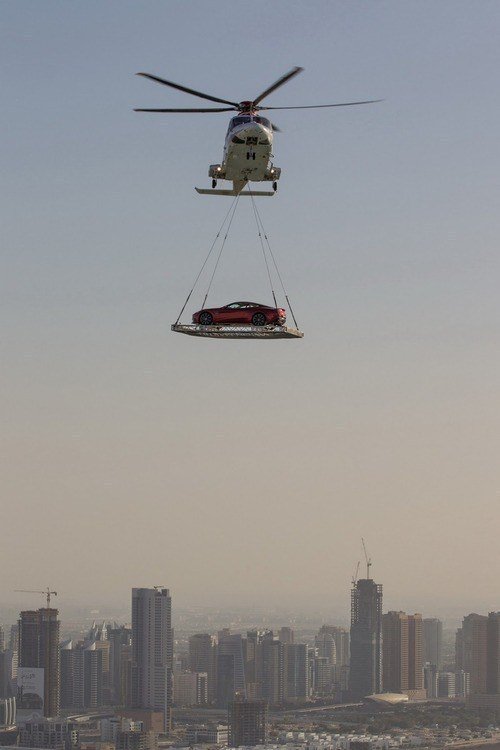 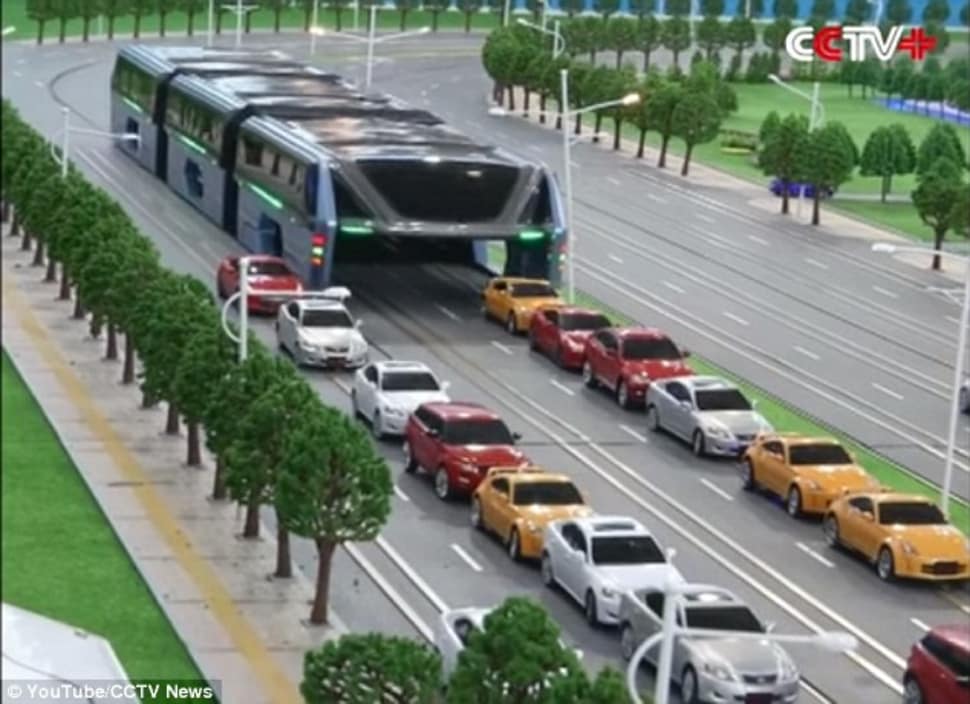 היכן צולם?
דבש...יחיו הקנאים
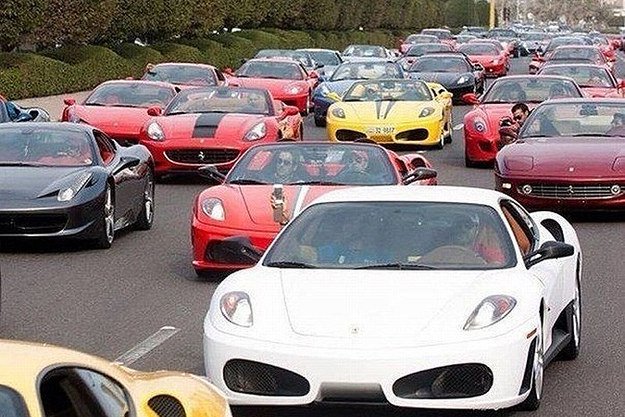 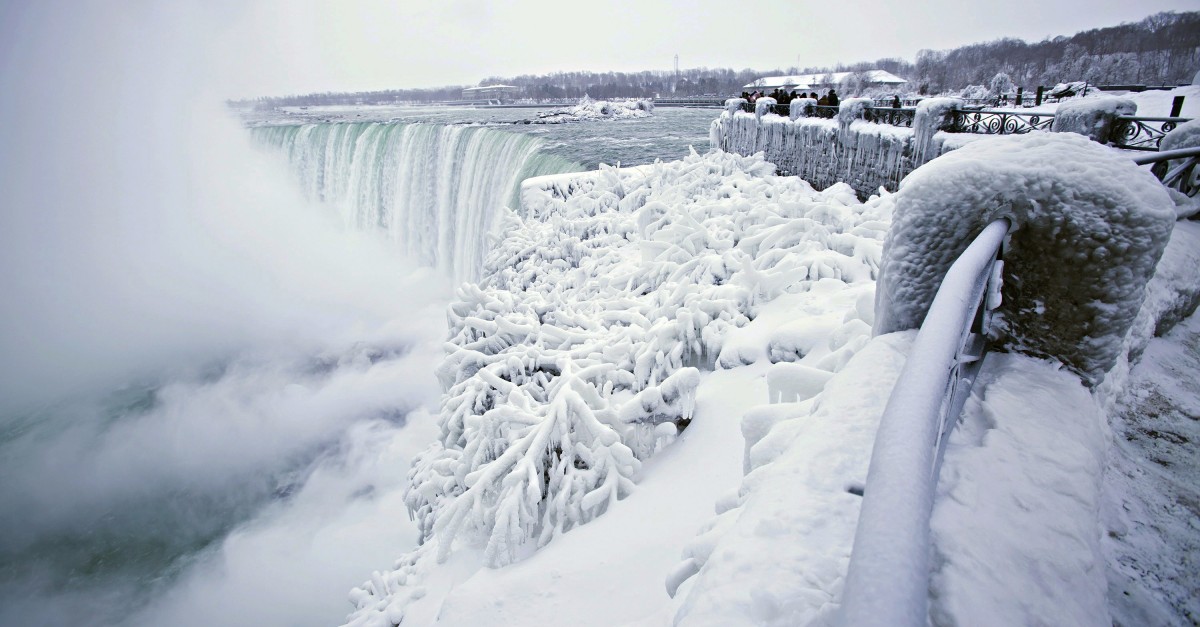 היכן צולם?
מה הקשר בין גיאוגרפיה לכיפת ברזל?
למה דווקא גיאוגרפיה?ועוד 5 יחידות...
20 נקודות בונוס
ציונים גבוהים
מגוון, מעניין וכייפי
כי כאן לומדים בכיף והמורים סוף
מבחן מתוקשב
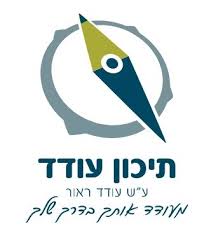 [Speaker Notes: למידה נוחה – כלומר רוב החומר לבגרות נלמד בתיכון ולכן לא צריך להגיע עם ידע קודם. בנוסף, העקרונות הנלמדים משיקים גם למקצועות אחרים. מבחן מתוקשב ולמידה בעזרת אמצעים טכנולוגיים  = רכישת מיומנויות מחשב (לומדות מגוונות, איסוף מידע, עיבוד נתונים, הצגת מידע ואינטגרציה של מידע ותוכן).]
אחי אש
אקטואלי
חקרני
יצירתיות
אזרח של העולם הגלובלי
שפה מרחבית וגלובלית
מקצוע רב תחומי המשלב בין מדעי הטבע למדעי החברה
כולם מדברים על הסביבה, כולם רואים מה שקורה בערים ובמדינות בעולם אבל רק אבל רק מקצוע אחד מאפשר לך להבין באמת את מה שמתרחש סביבנו ונותן לך את התמונה המלאה הנחוצה לכל אדם בעידן המודרני והגלובלי.
לשילוב הסייבר יש השלכה ארוכת טווח על חינוך דור בוגרים מקצועי ואיכותי לתפקידי מפתח בצבא ובחברה את תכני המקצוע ניתן להמשיך ללימודים באוניברסיטה
הווי גיאוגרפי עם שפה גיאוגרפית
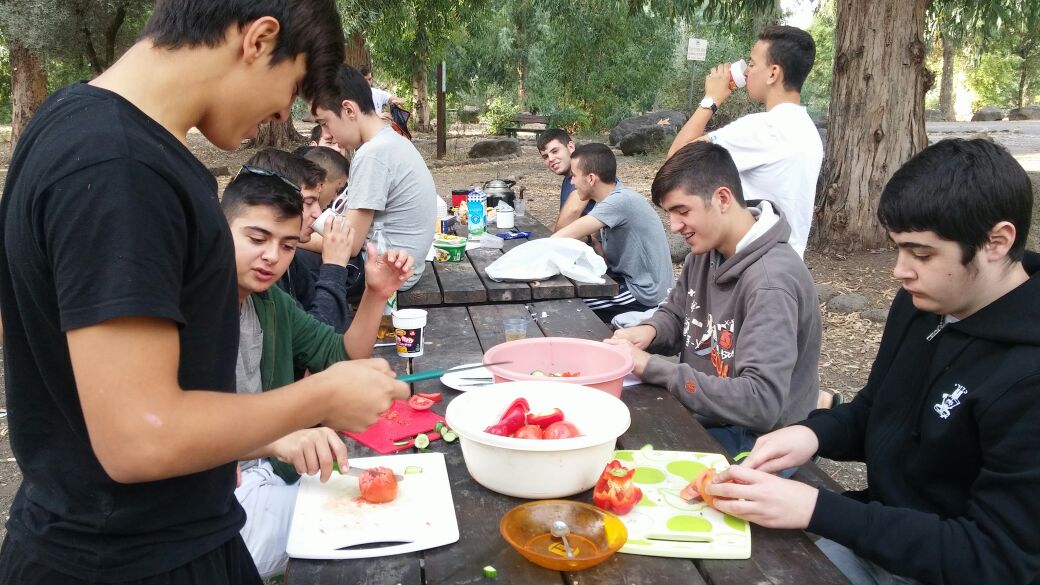 מדיטציה מוחית אחרי הזליגה
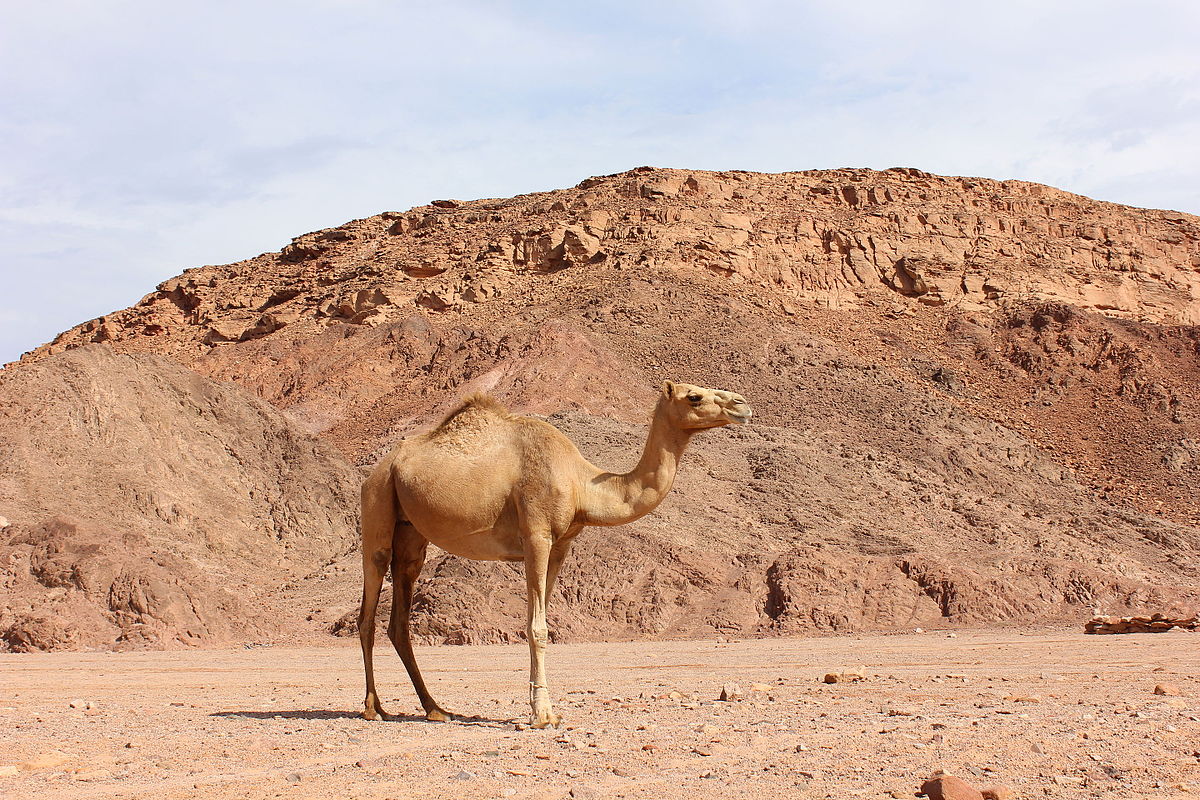 מה הקשר בין גמל לגיאוגרפיה?
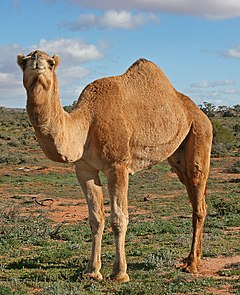 הפסקת קפה